Figure 1. Regions of interest for 1H MRS examination. T1-weighted image of a brain showing ...
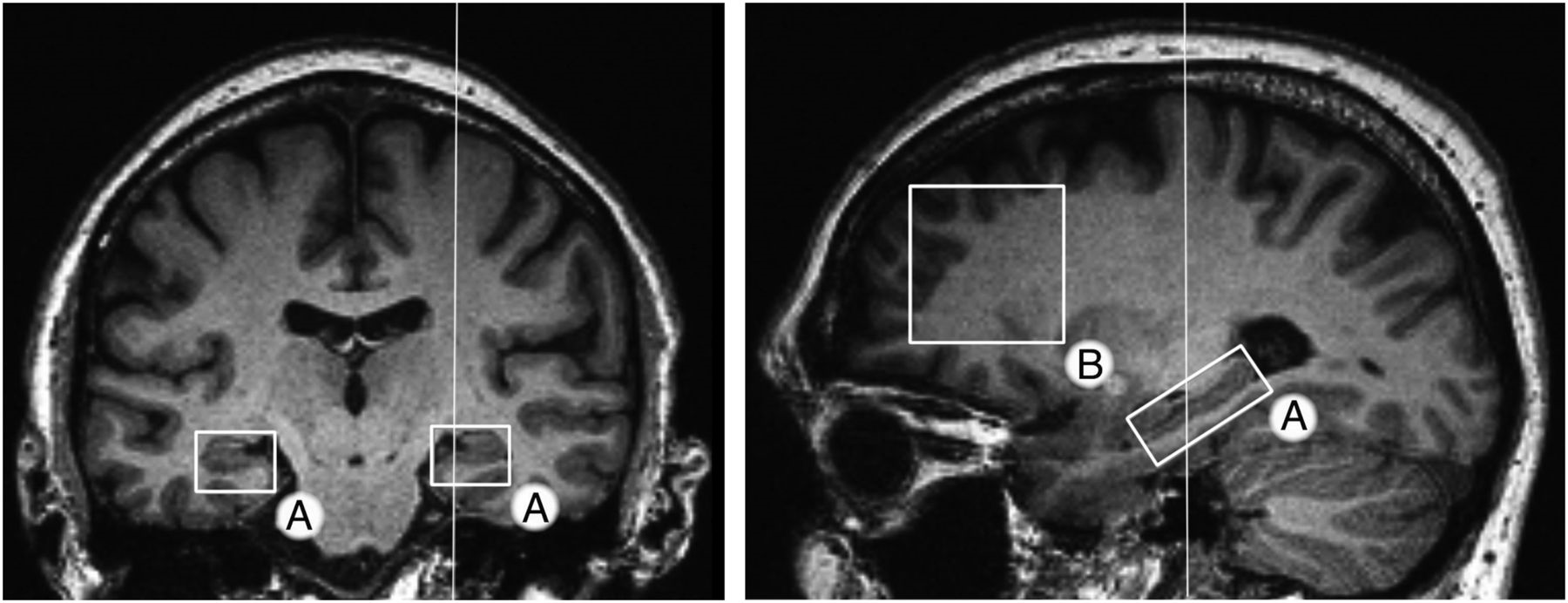 Cereb Cortex, Volume 23, Issue 5, May 2013, Pages 1159–1166, https://doi.org/10.1093/cercor/bhs102
The content of this slide may be subject to copyright: please see the slide notes for details.
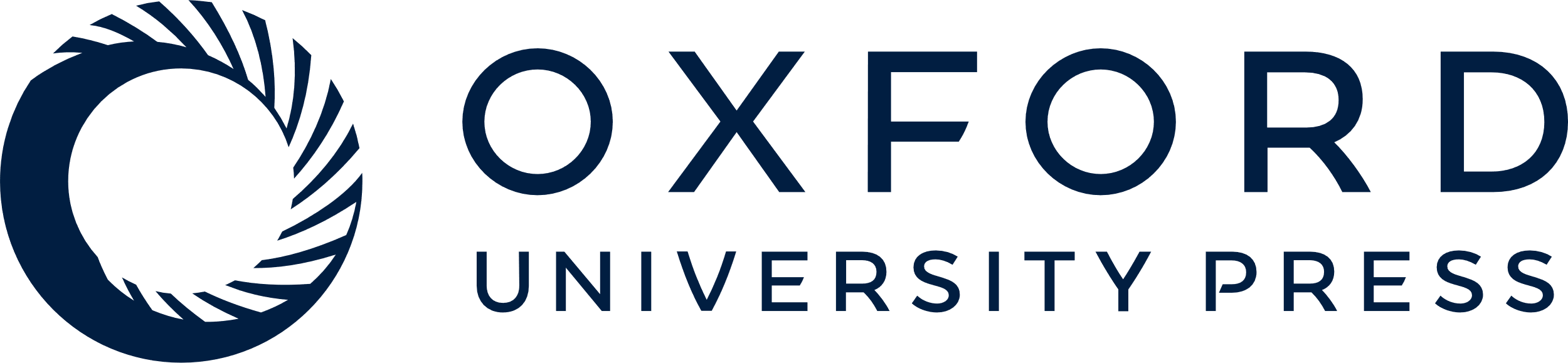 [Speaker Notes: Figure 1. Regions of interest for 1H MRS examination. T1-weighted image of a brain showing approximate locations of the voxels used for MRS. (A) Medial temporal lobes (hippocampus, part of subiculum, entorhinal cortex, and parahippocampal gyrus) (1.5 × 1.8 × 3.6 cm3). (B) PFC (3.5 × 3.5 × 2 cm3). PFC voxels were positioned to enclose the maximal amount of gray matter.


Unless provided in the caption above, the following copyright applies to the content of this slide: © The Author 2012. Published by Oxford University Press. All rights reserved. For Permissions, please e-mail: journals.permissions@oup.com]
Figure 2. Age effect on cortical thickness. The main effect of age on cortical thickness over the entire sample. Colors ...
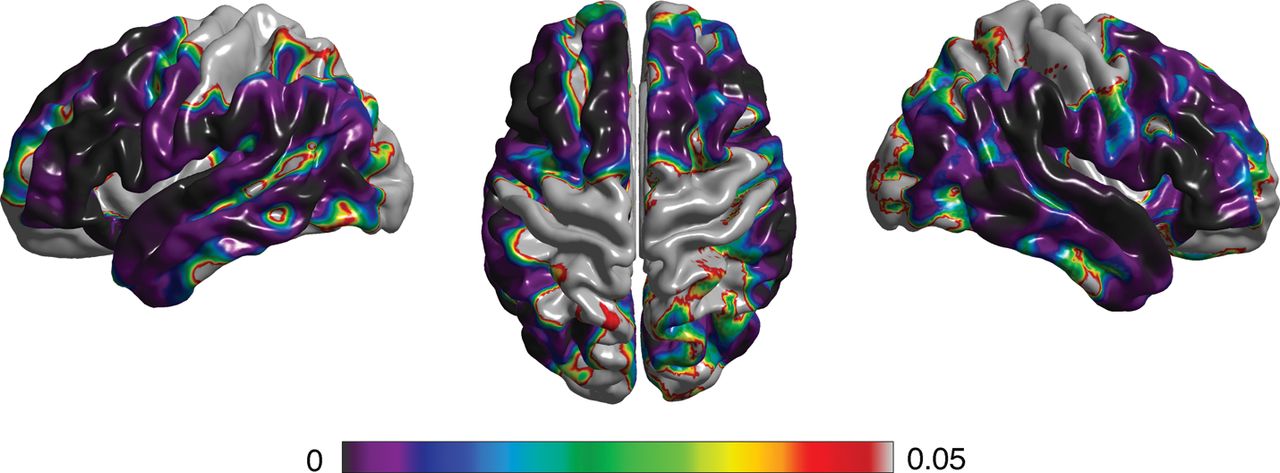 Cereb Cortex, Volume 23, Issue 5, May 2013, Pages 1159–1166, https://doi.org/10.1093/cercor/bhs102
The content of this slide may be subject to copyright: please see the slide notes for details.
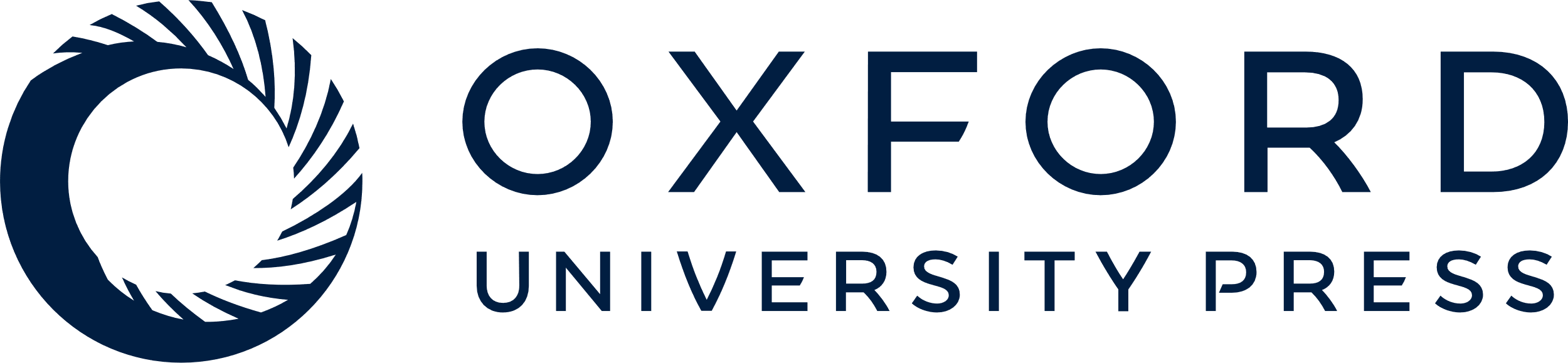 [Speaker Notes: Figure 2. Age effect on cortical thickness. The main effect of age on cortical thickness over the entire sample. Colors encode the P-value, FDR corrected.


Unless provided in the caption above, the following copyright applies to the content of this slide: © The Author 2012. Published by Oxford University Press. All rights reserved. For Permissions, please e-mail: journals.permissions@oup.com]
Figure 3. Synergistic effect of concussion and aging. Clusters of significant interaction between concussion history ...
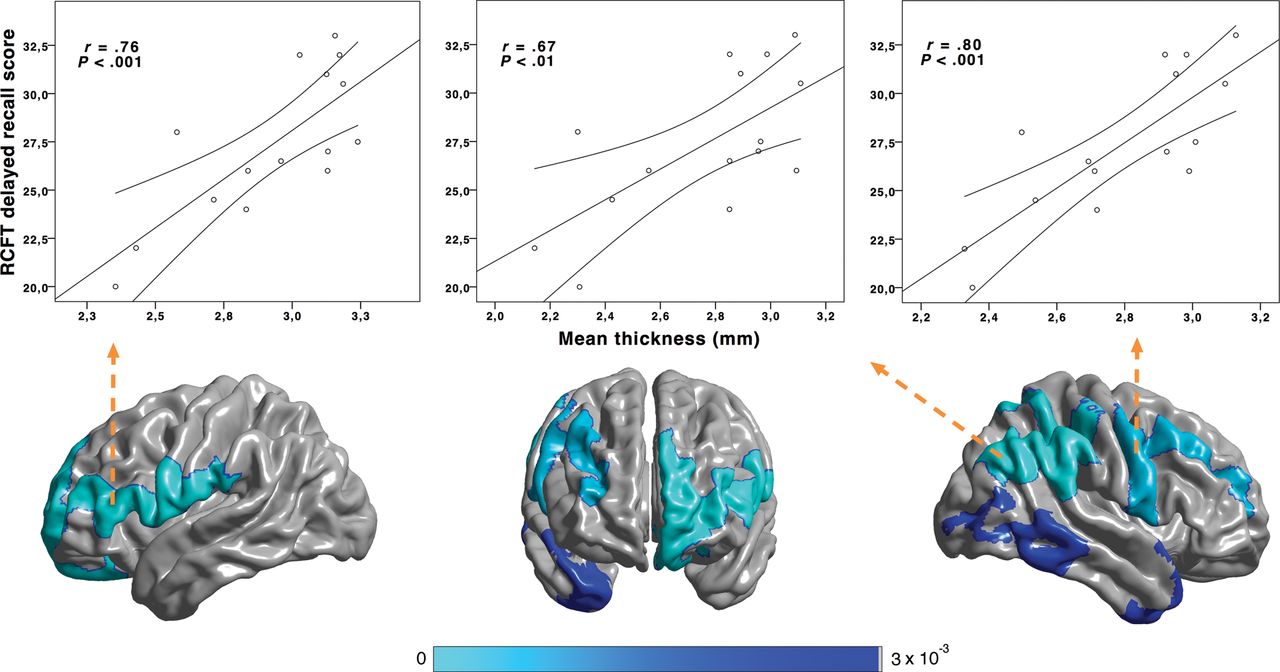 Cereb Cortex, Volume 23, Issue 5, May 2013, Pages 1159–1166, https://doi.org/10.1093/cercor/bhs102
The content of this slide may be subject to copyright: please see the slide notes for details.
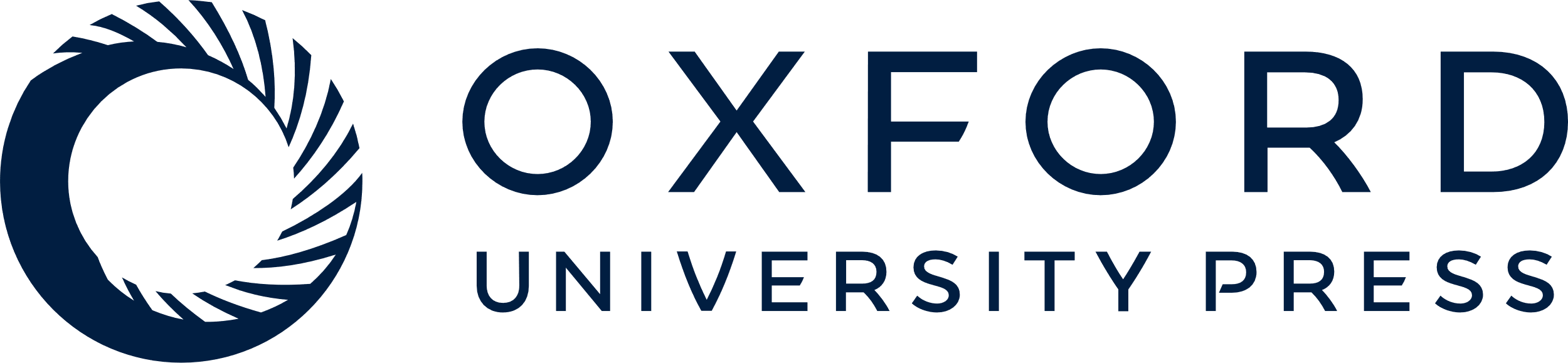 [Speaker Notes: Figure 3. Synergistic effect of concussion and aging. Clusters of significant interaction between concussion history (groups) and aging effect on cortical thickness. Concussed participants exhibited a pronounced detrimental effect of aging in 4 clusters: Left frontal, right frontal, right temporo-parietal, and right temporal cortices. Colors encode P-value, FDR corrected. In concussed participants, abnormal cortical thinning in all clusters but the right temporal one correlates with the episodic memory decline on TCFT.


Unless provided in the caption above, the following copyright applies to the content of this slide: © The Author 2012. Published by Oxford University Press. All rights reserved. For Permissions, please e-mail: journals.permissions@oup.com]